Противопожарная безопасность
Представляет юная дружина 1 Г класса (помощники Аркадия Паровозова)
 школы №37
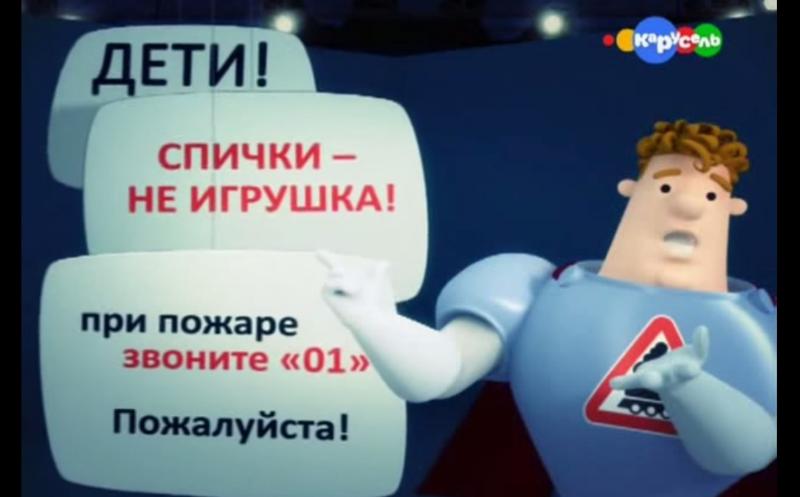 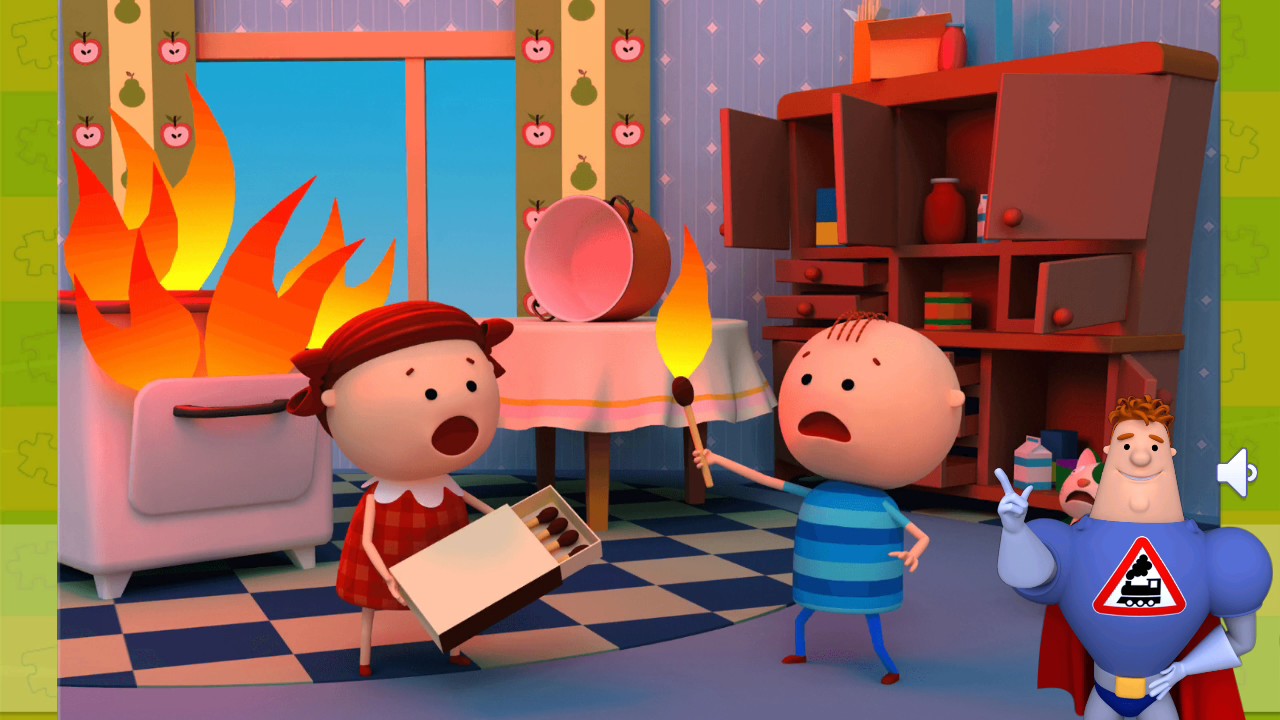 При пожаре звони 01
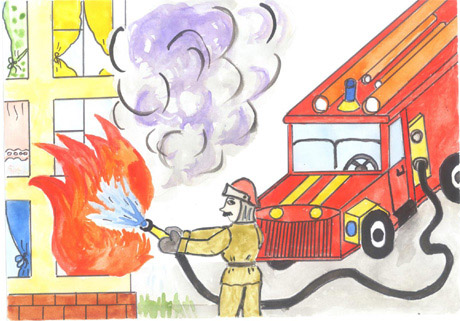 Спасибо за внимание